Удивительный мир часов
Воспитатель: Попова Е.В
Часовщик
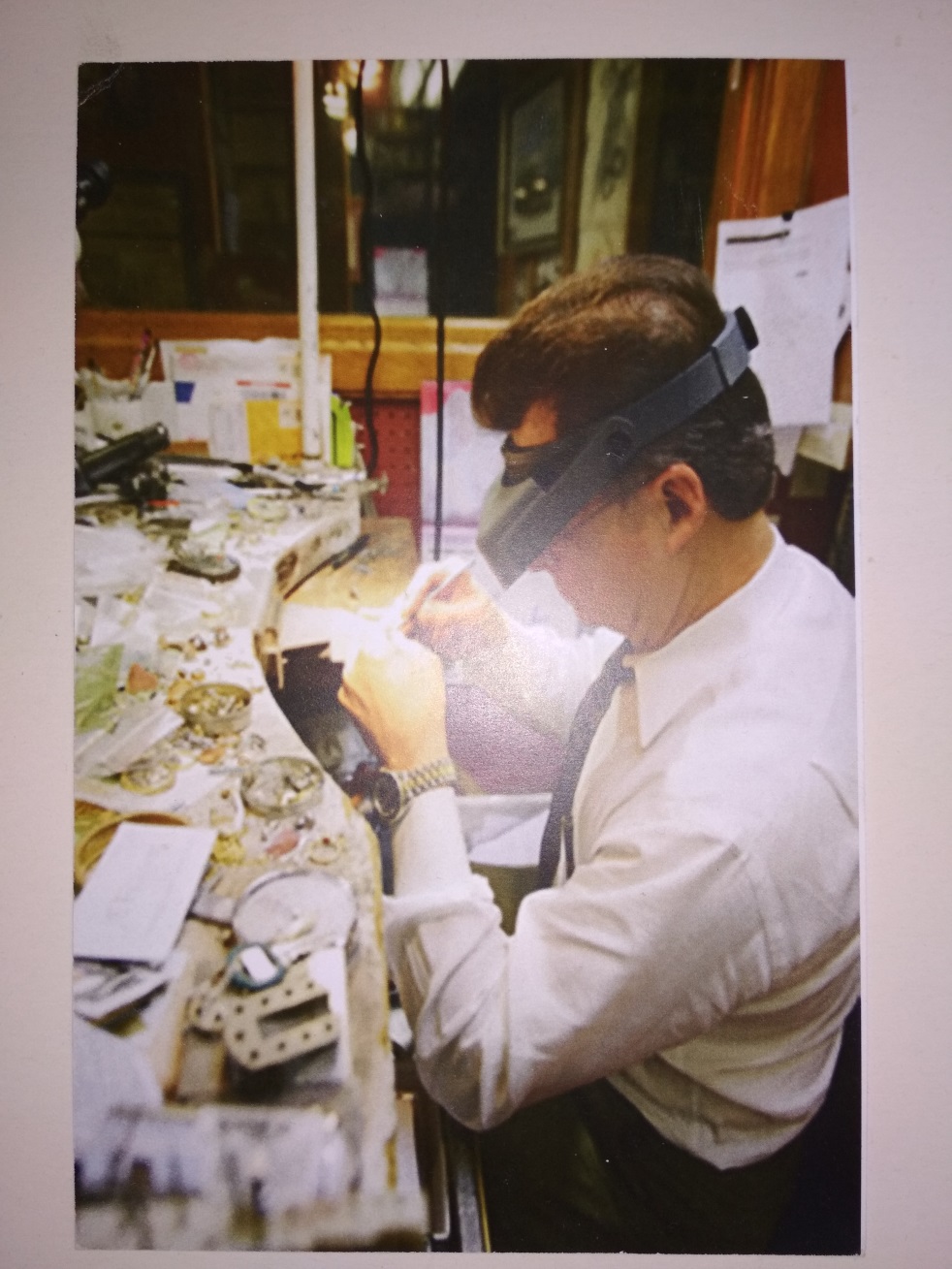 Часы бывают разные
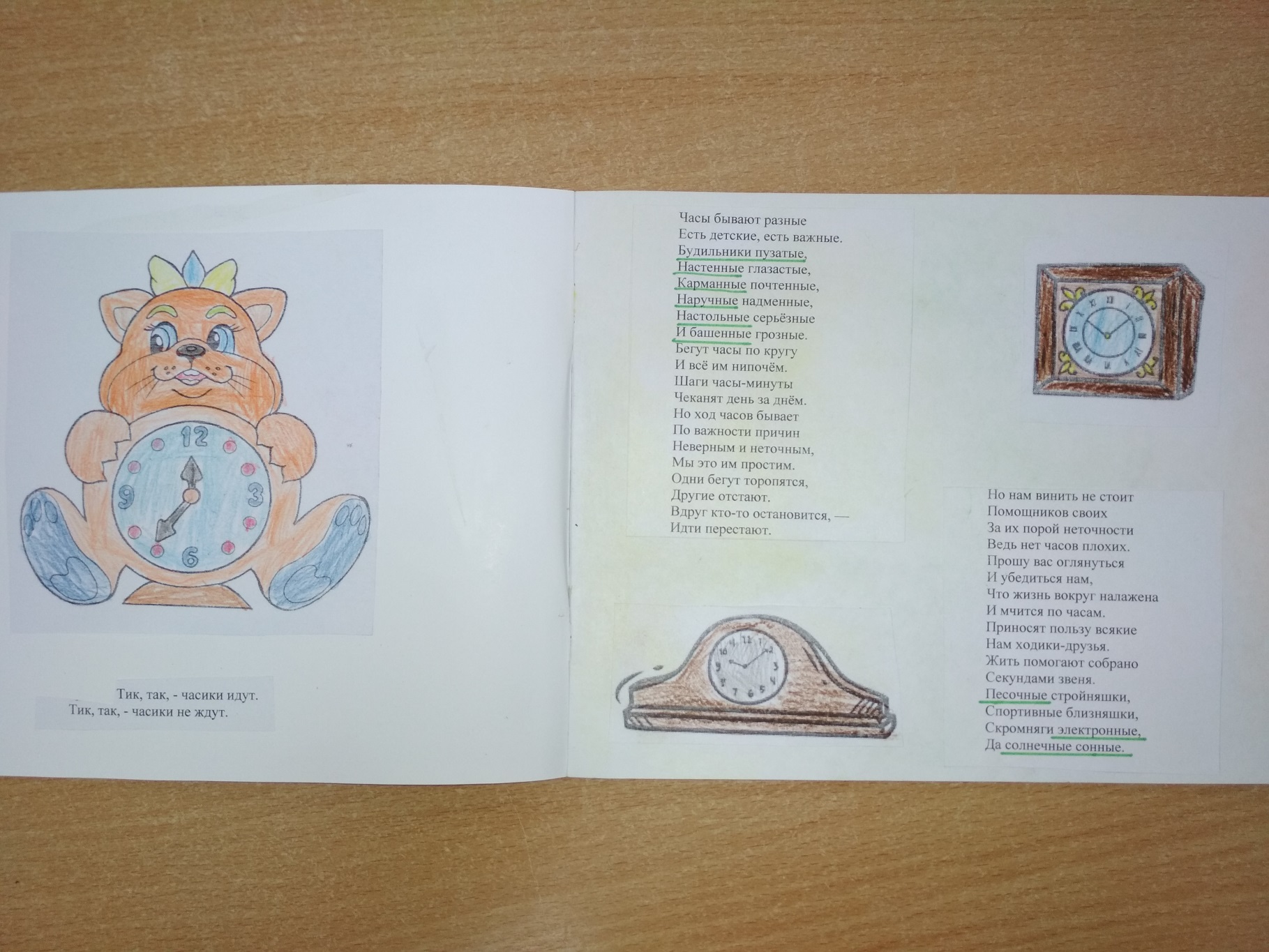 Солнечные часы
Песочные часы
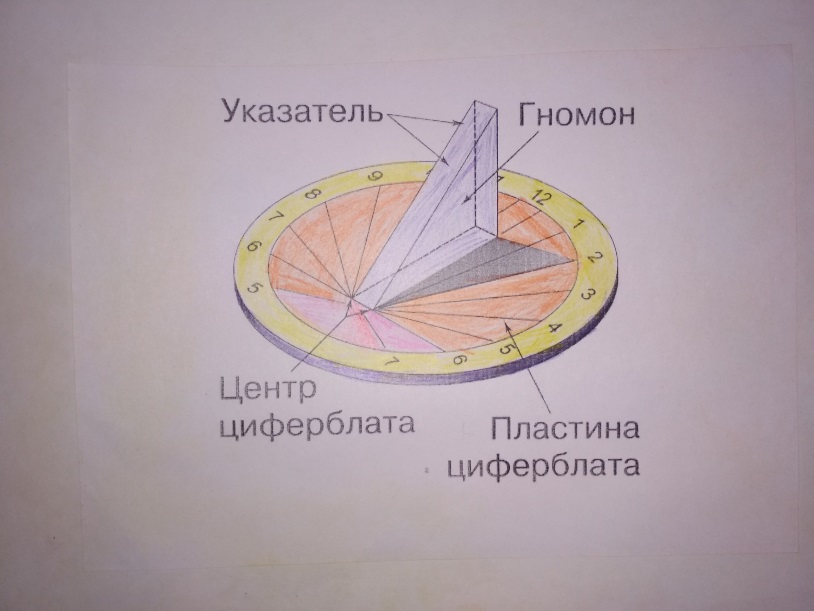 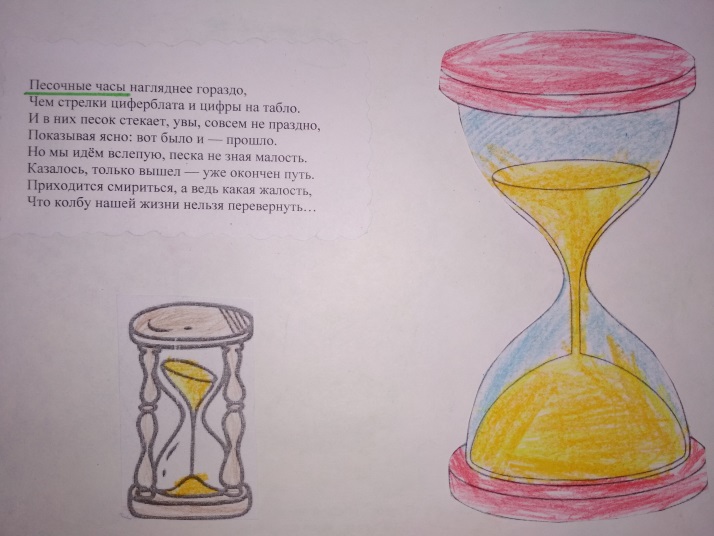 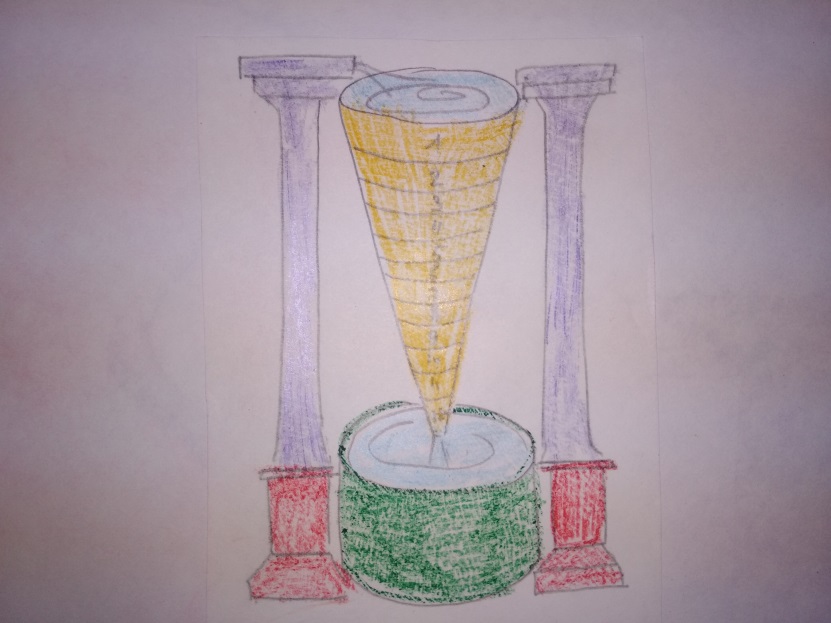 Водяные часы
Солнечные часы
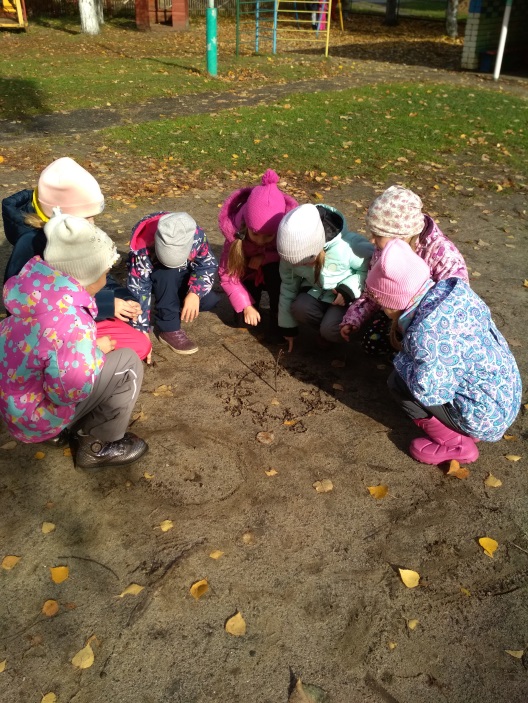 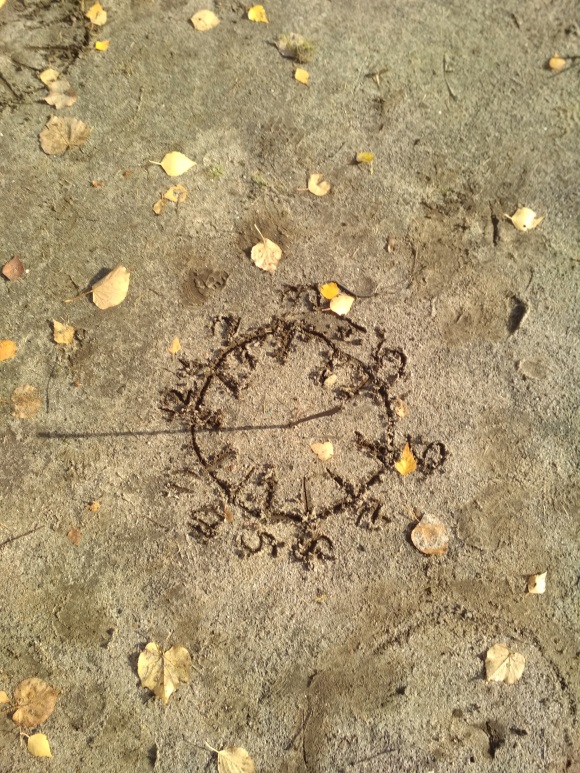 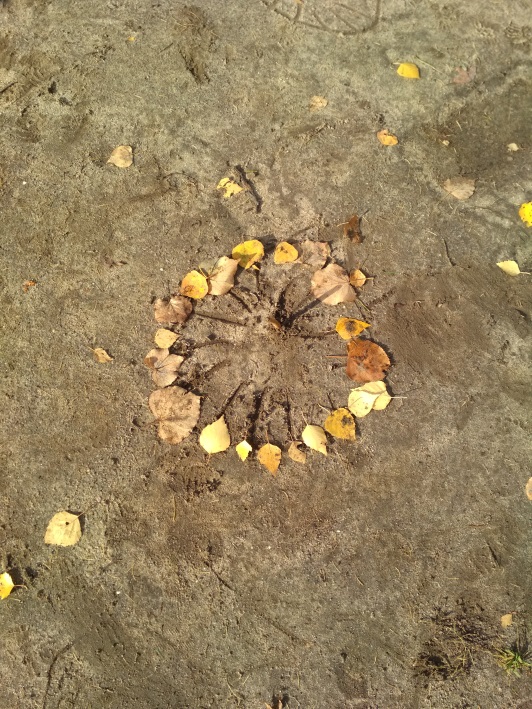 Песочные часы
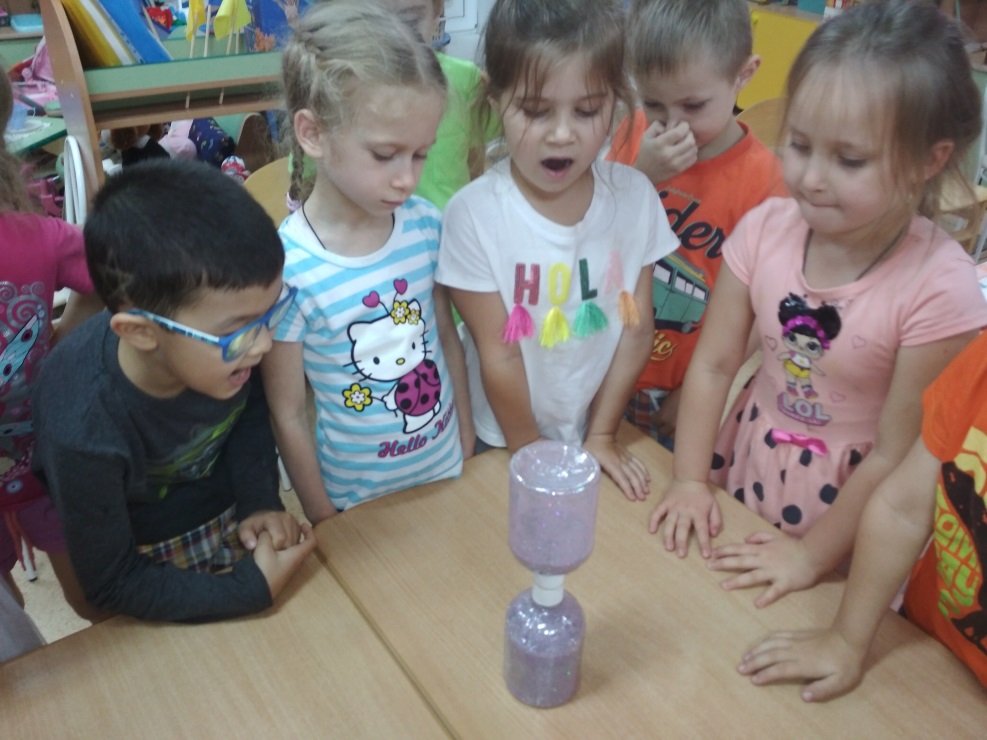 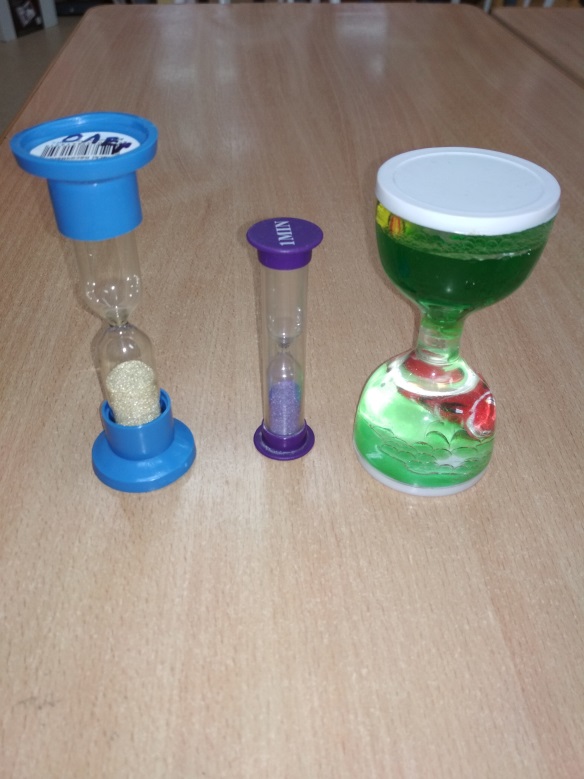 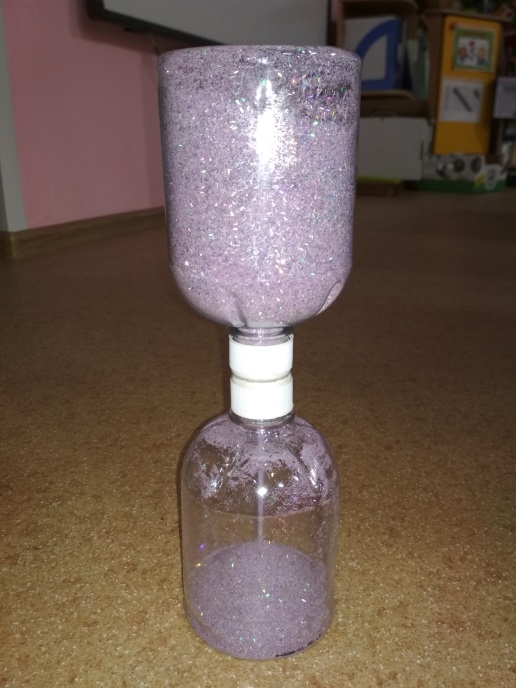 Будильники
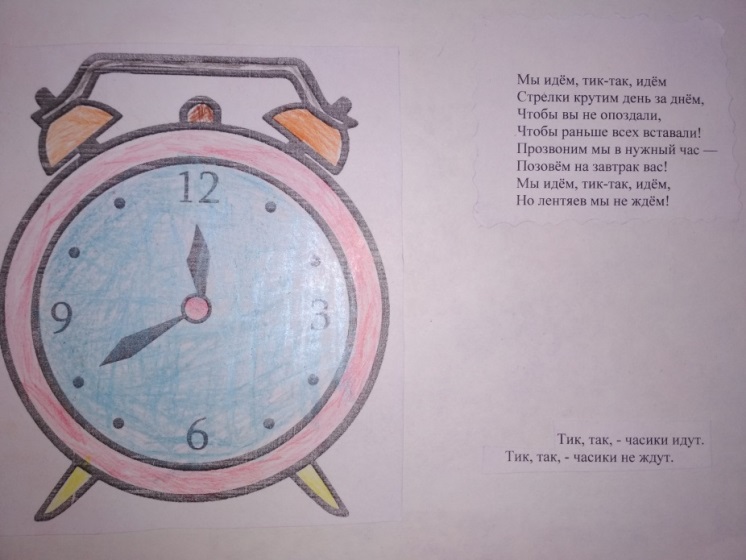 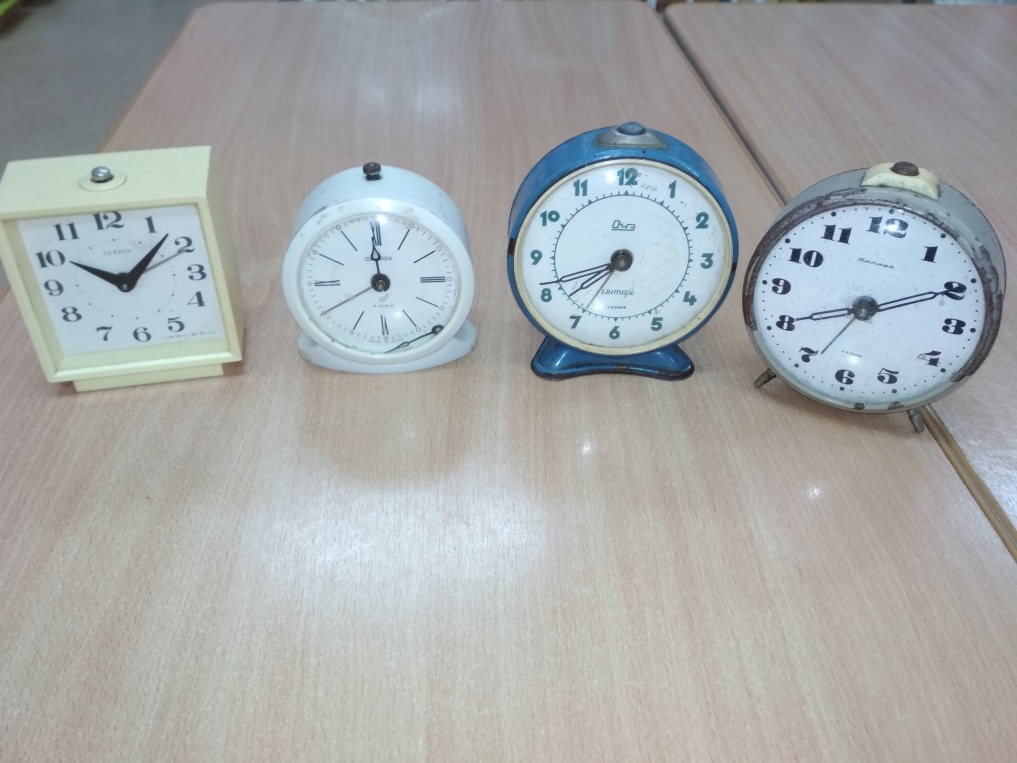 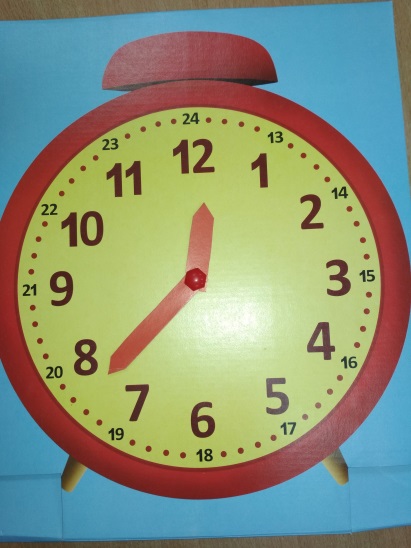 Напольные часы
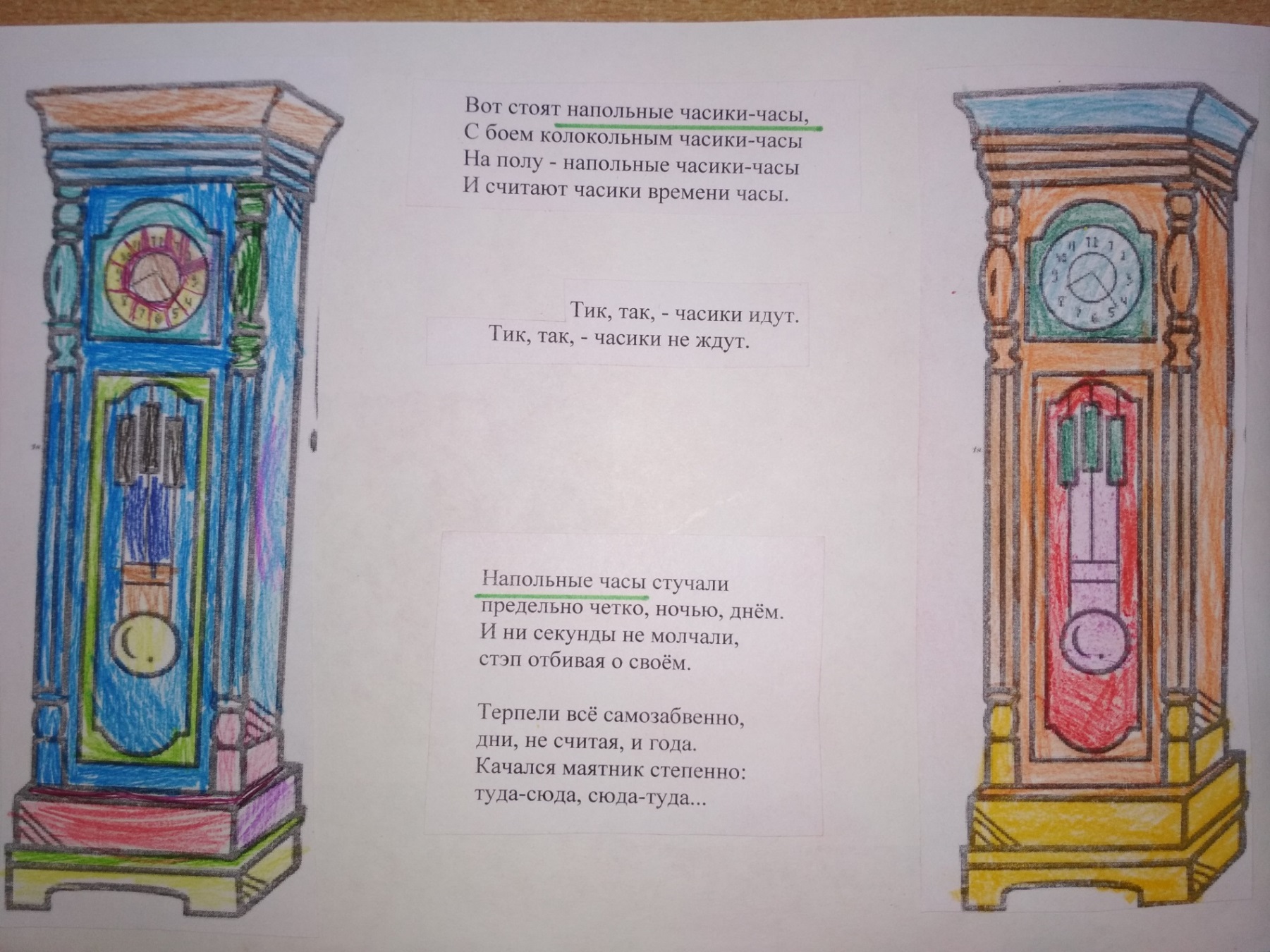 Часы с кукушкой
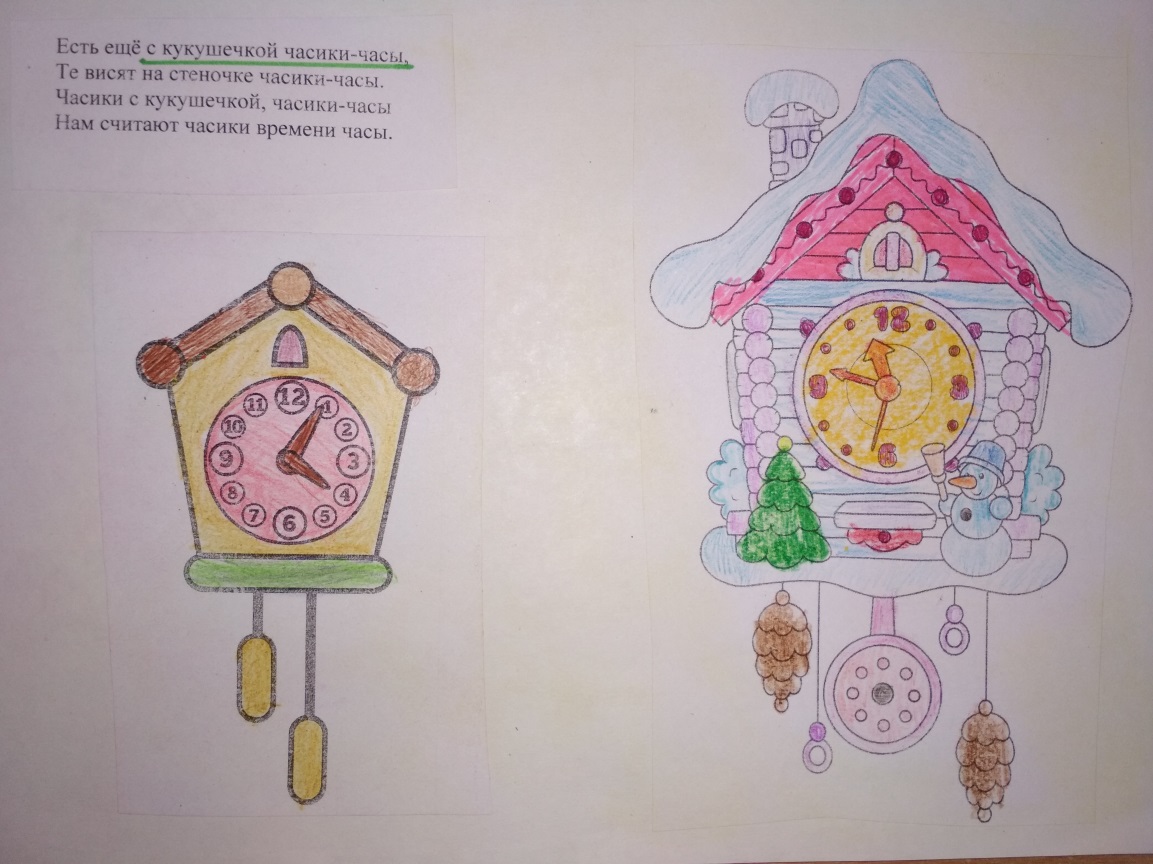 Настольные часы
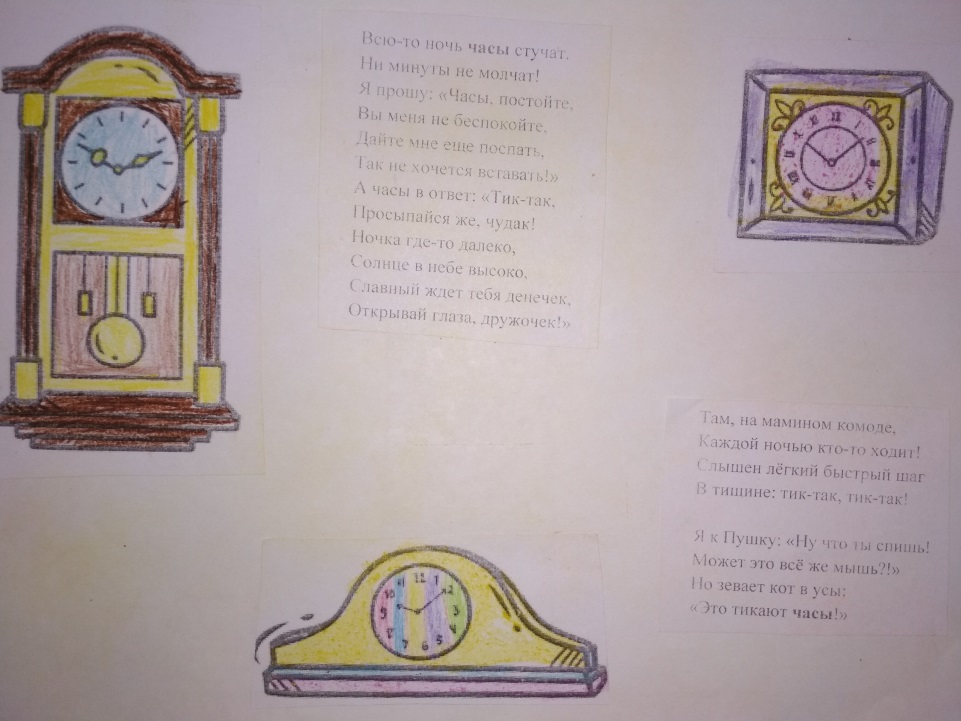 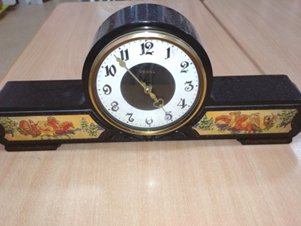 Настенные часы
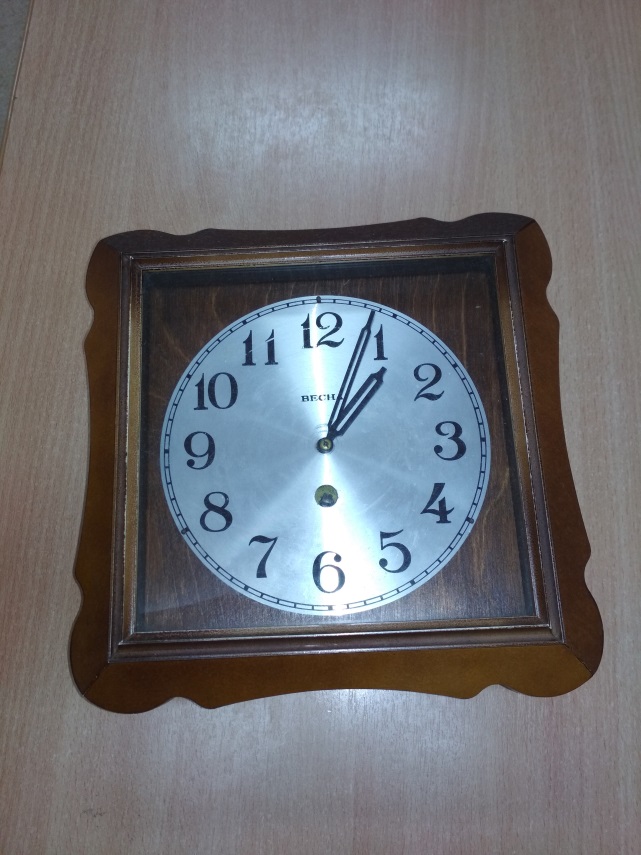 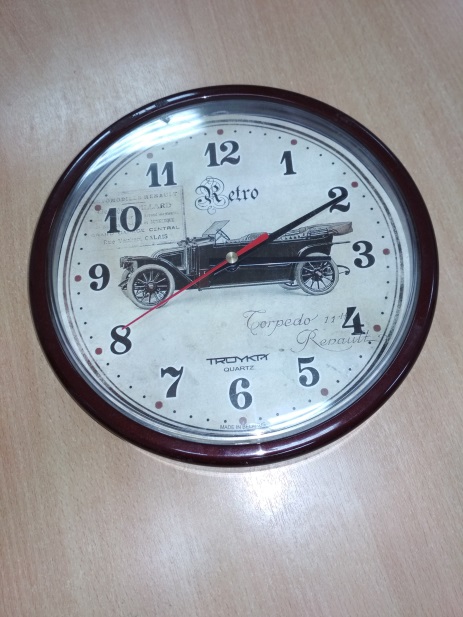 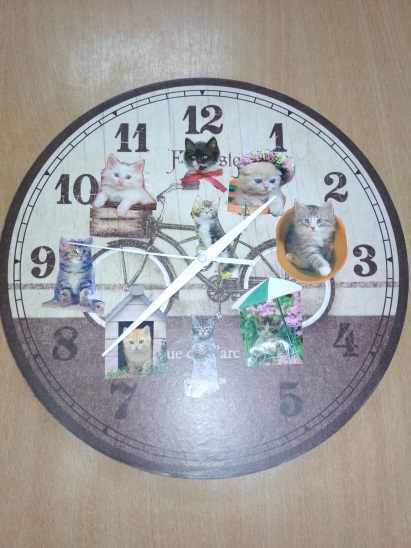 Пластинография 
«Часы фруктово - ягодные»
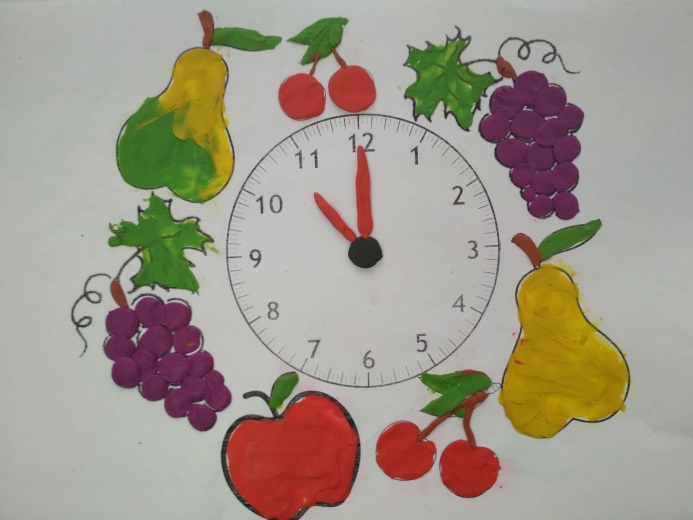 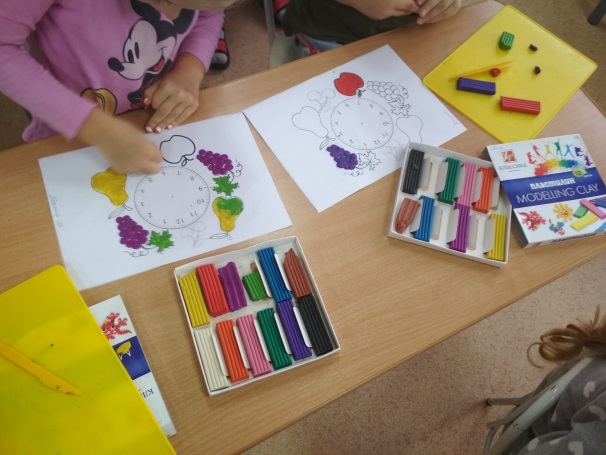 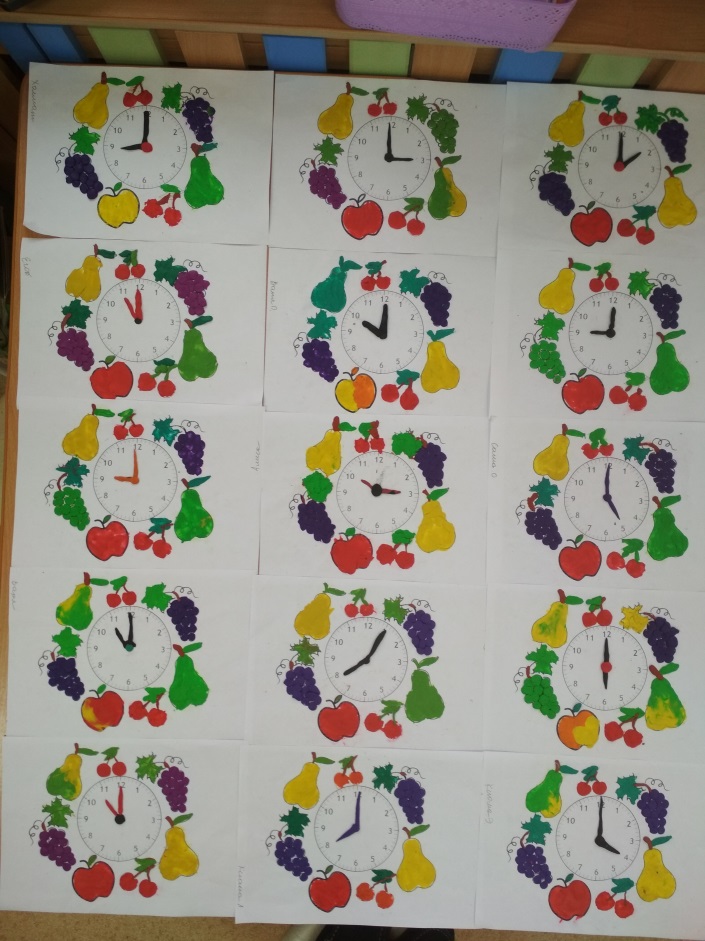 Аппликация «Часы кот»
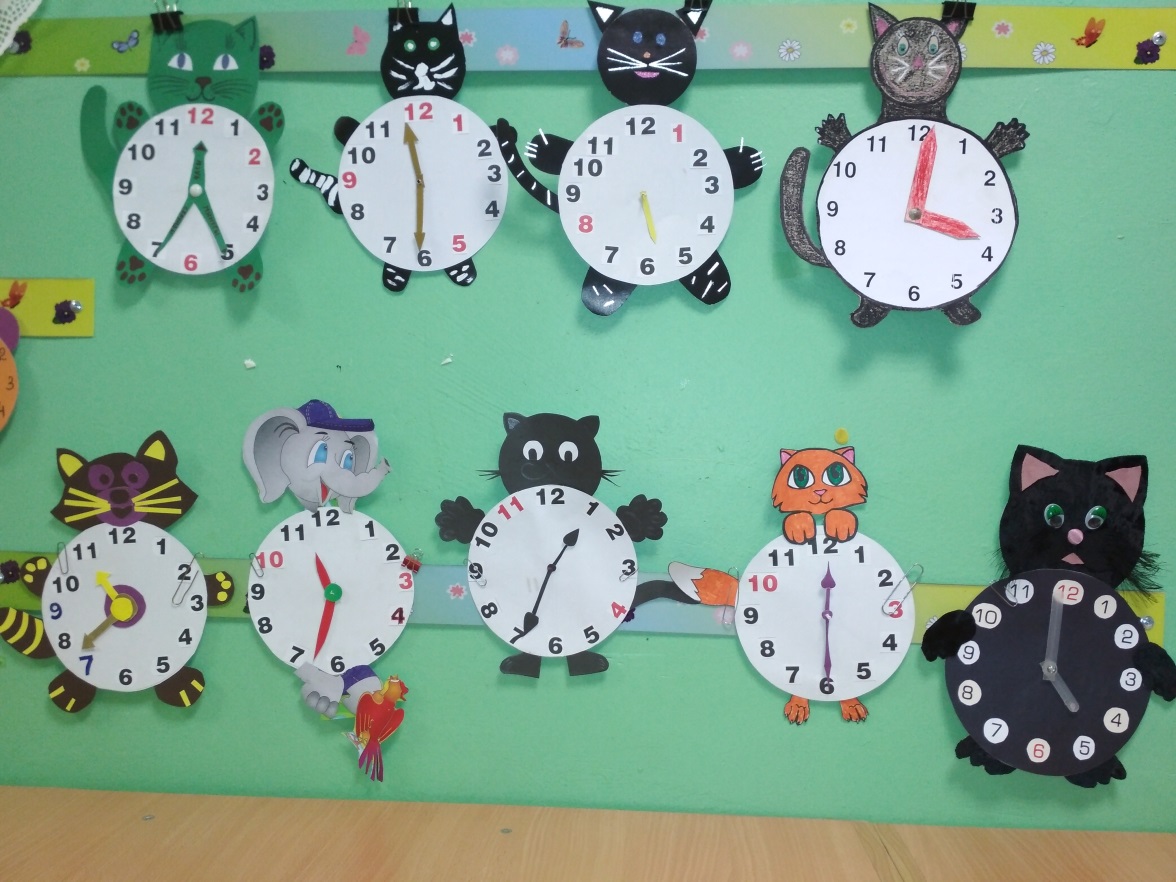 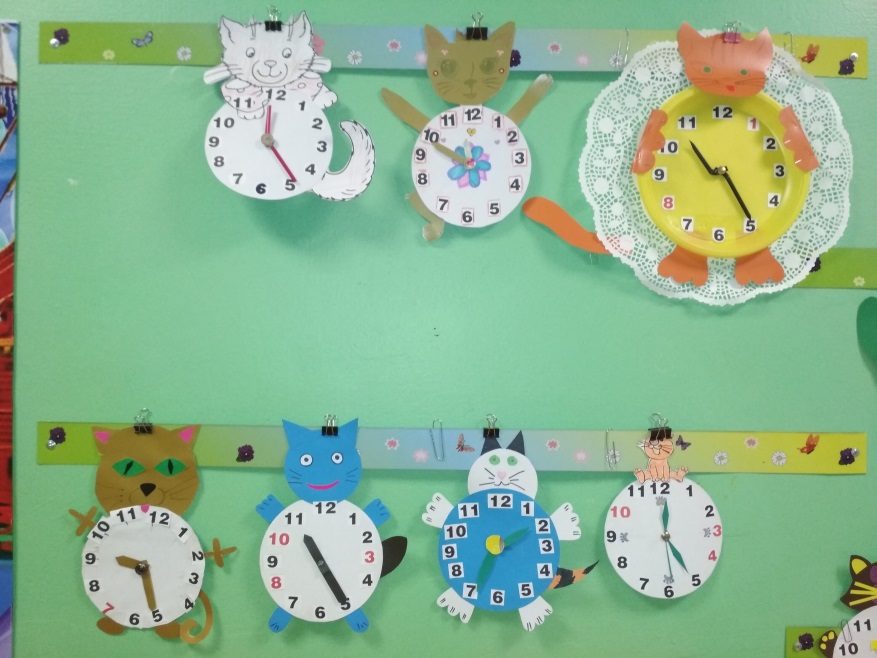 Наручные и карманные часы
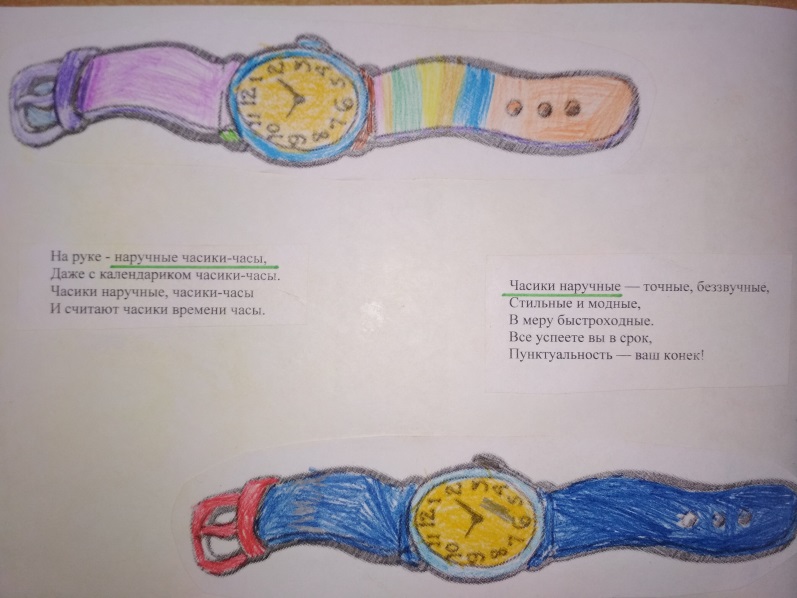 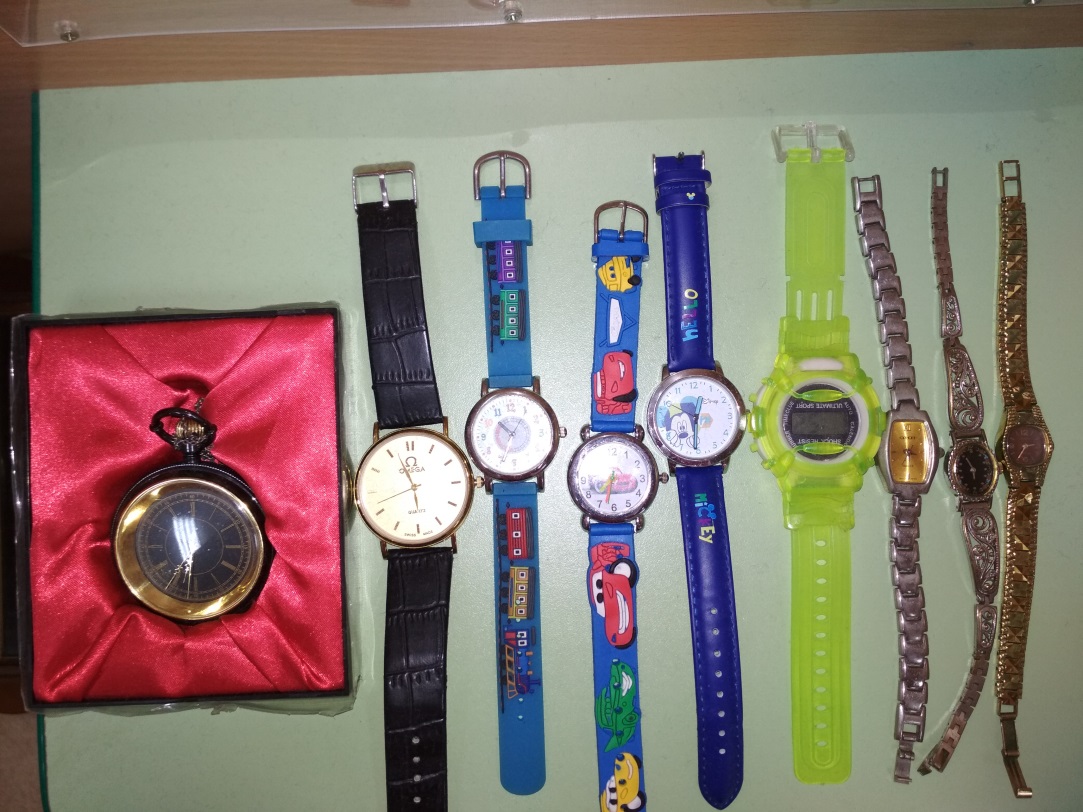 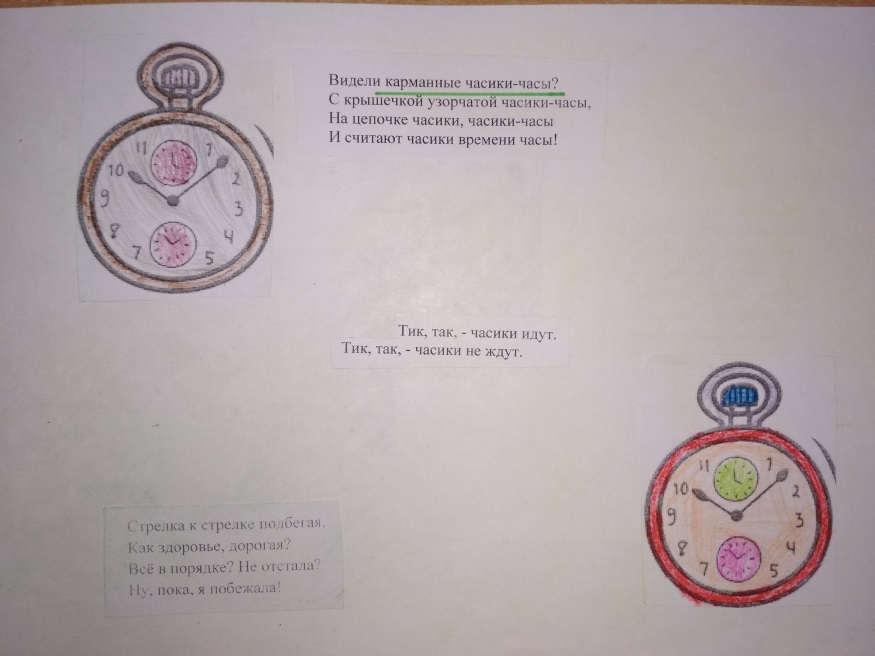 Электронные часы
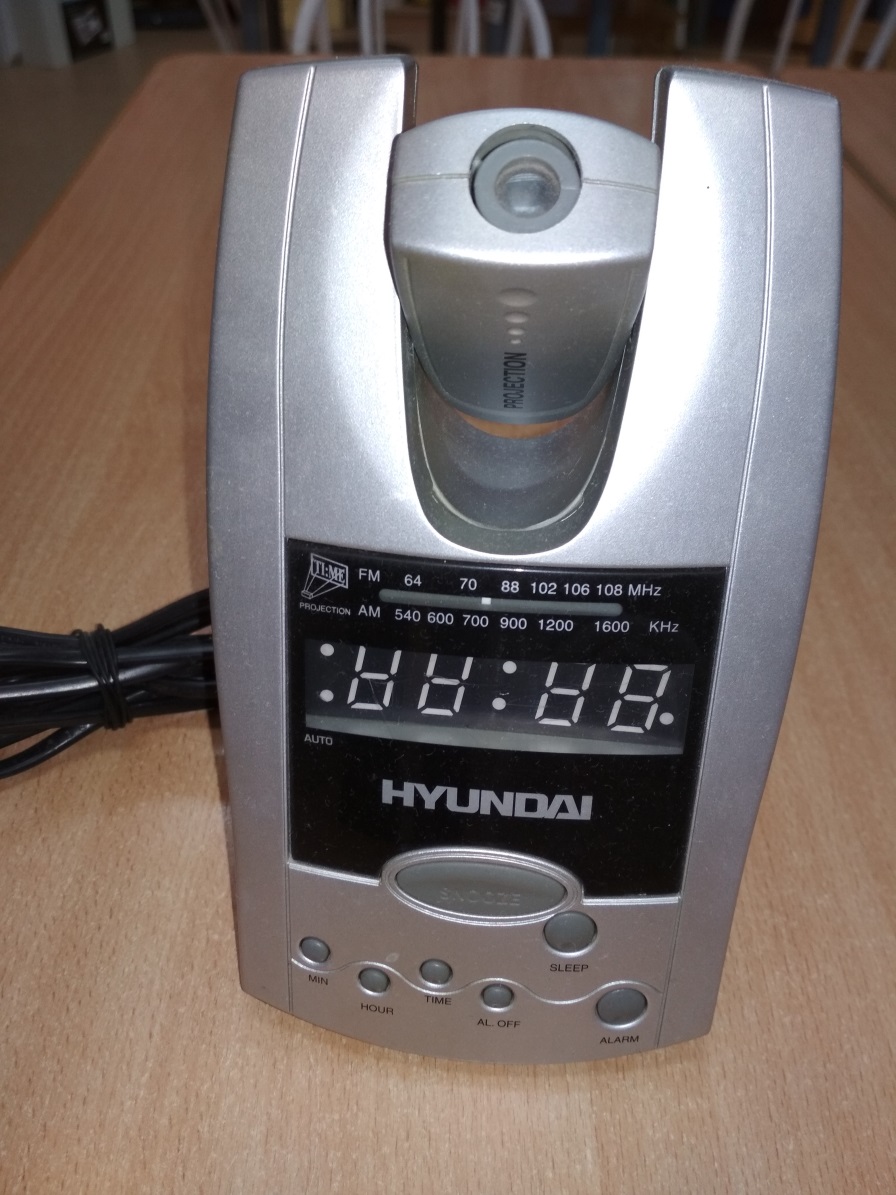 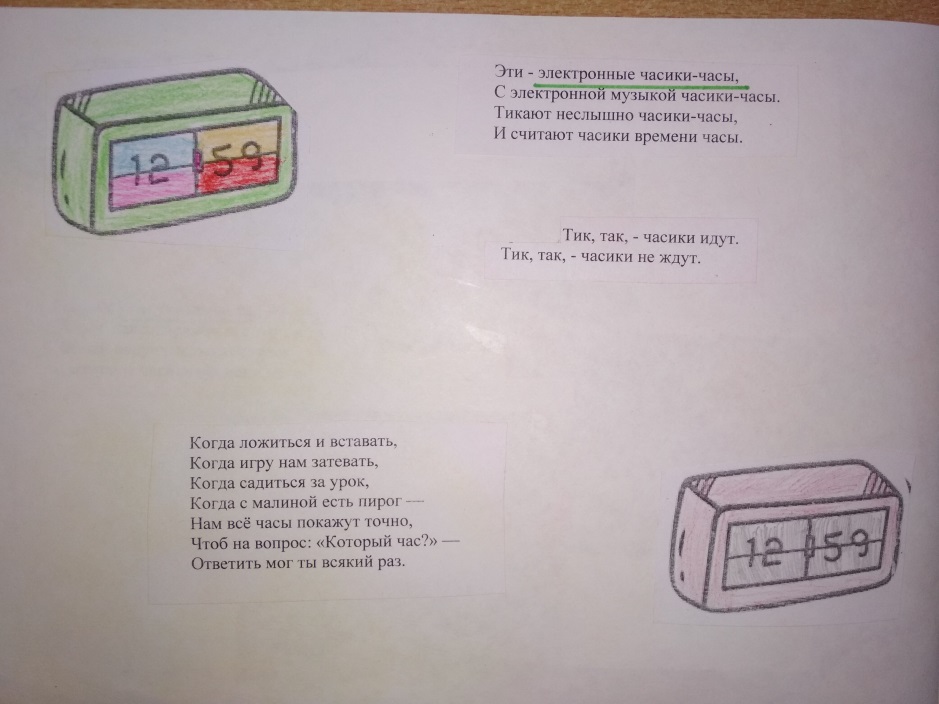 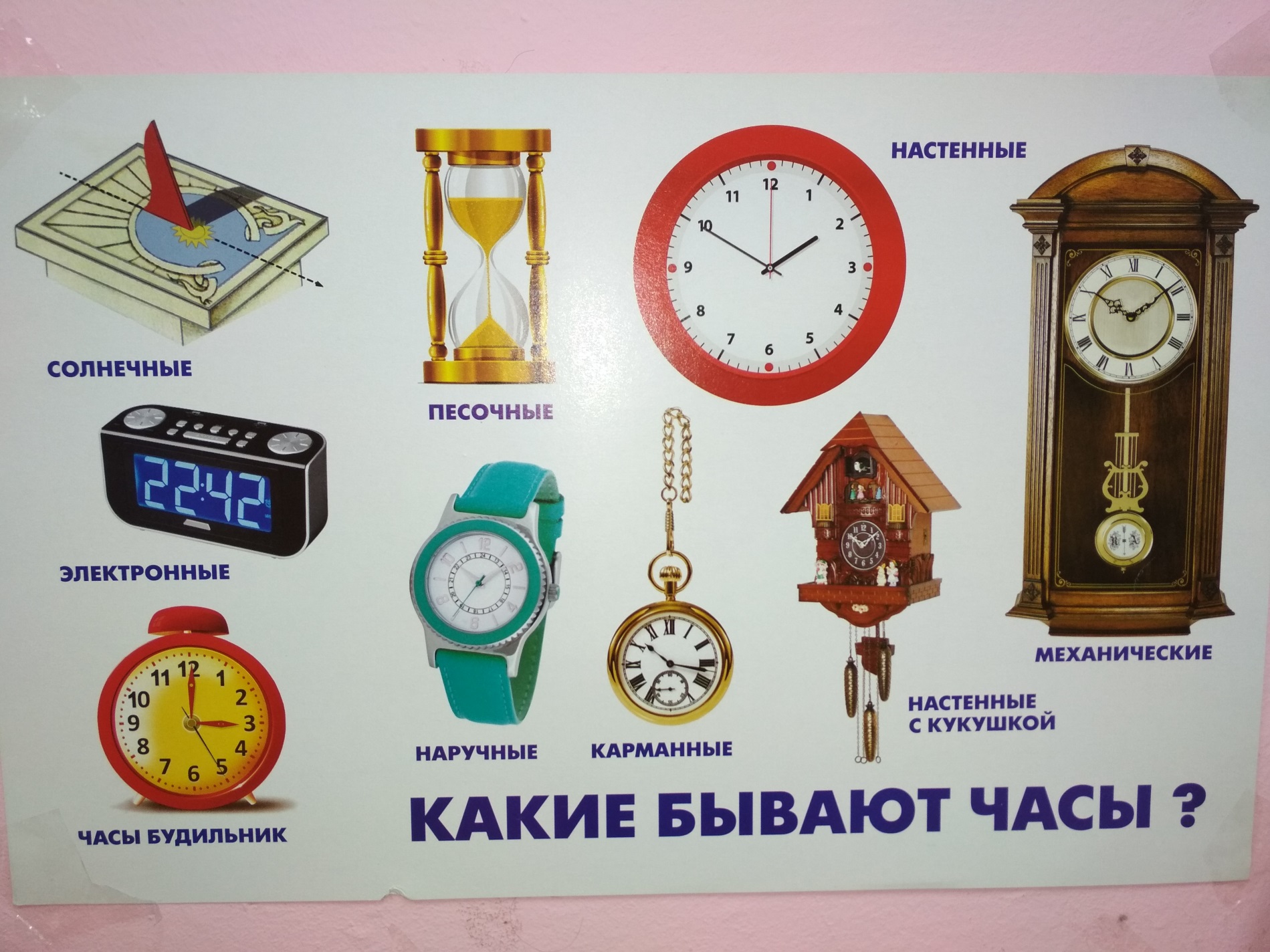 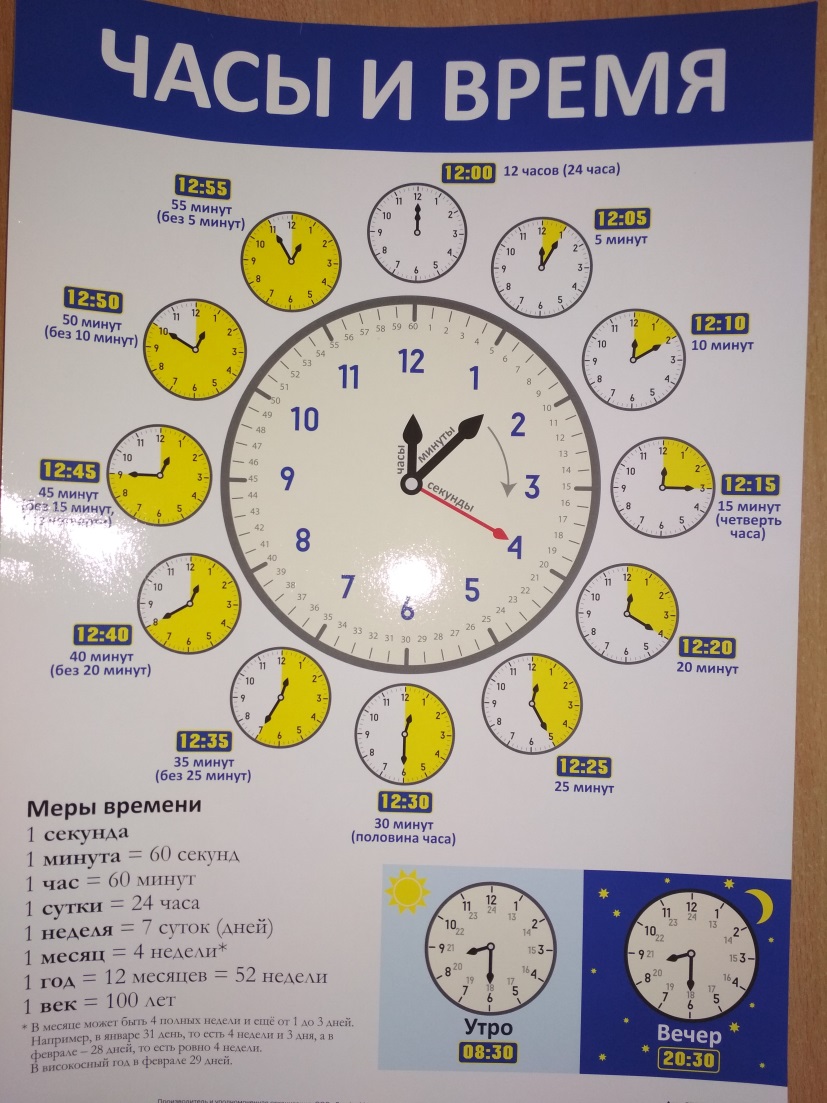 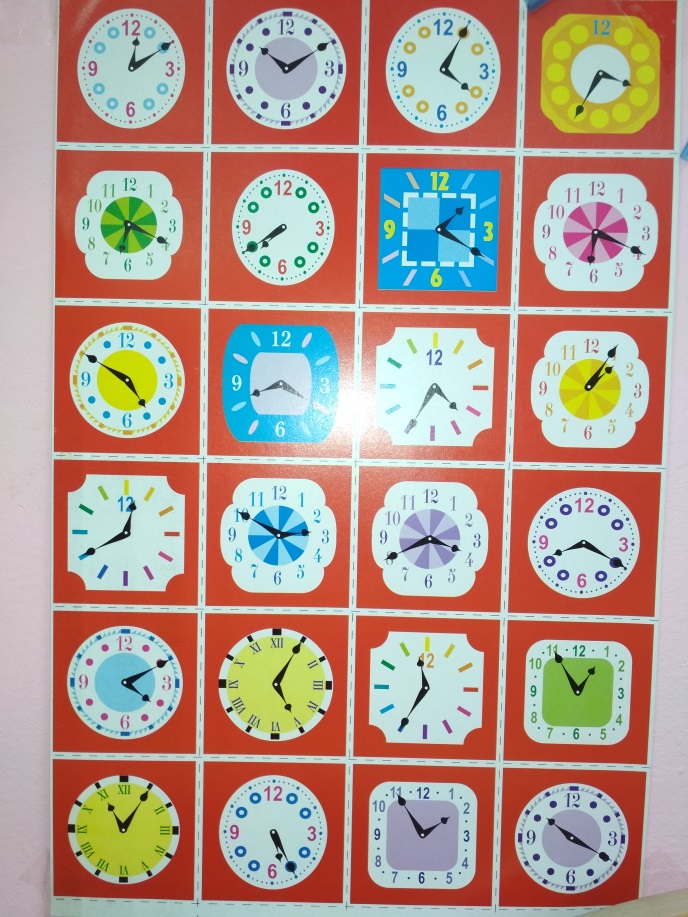 Часы из листьев
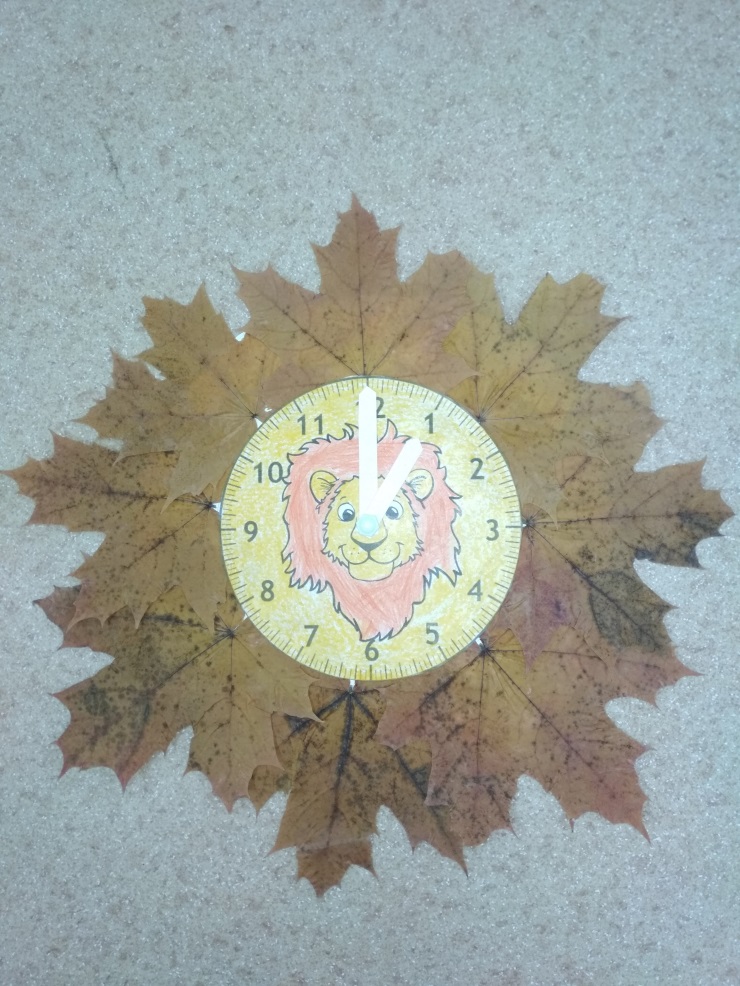 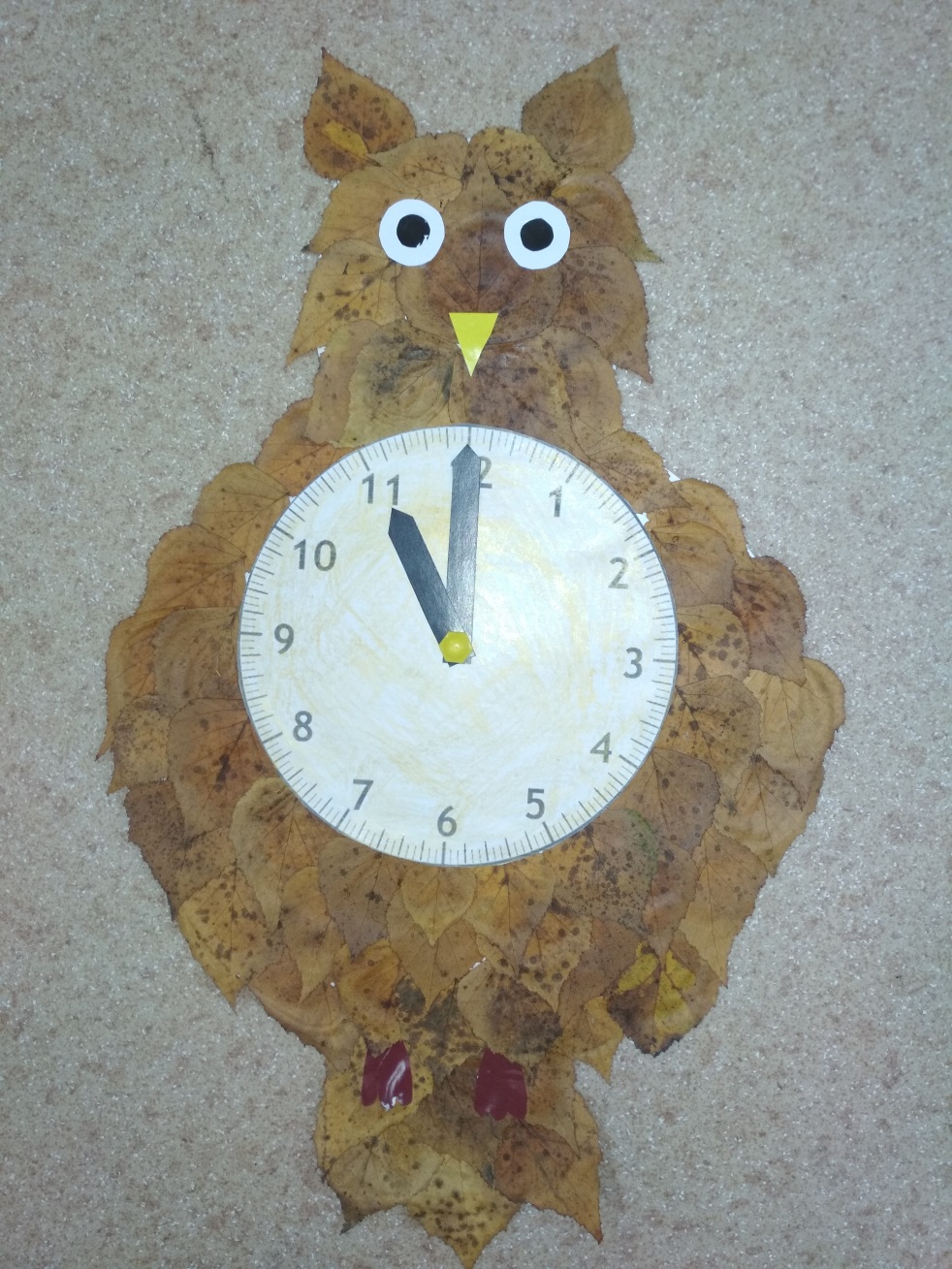 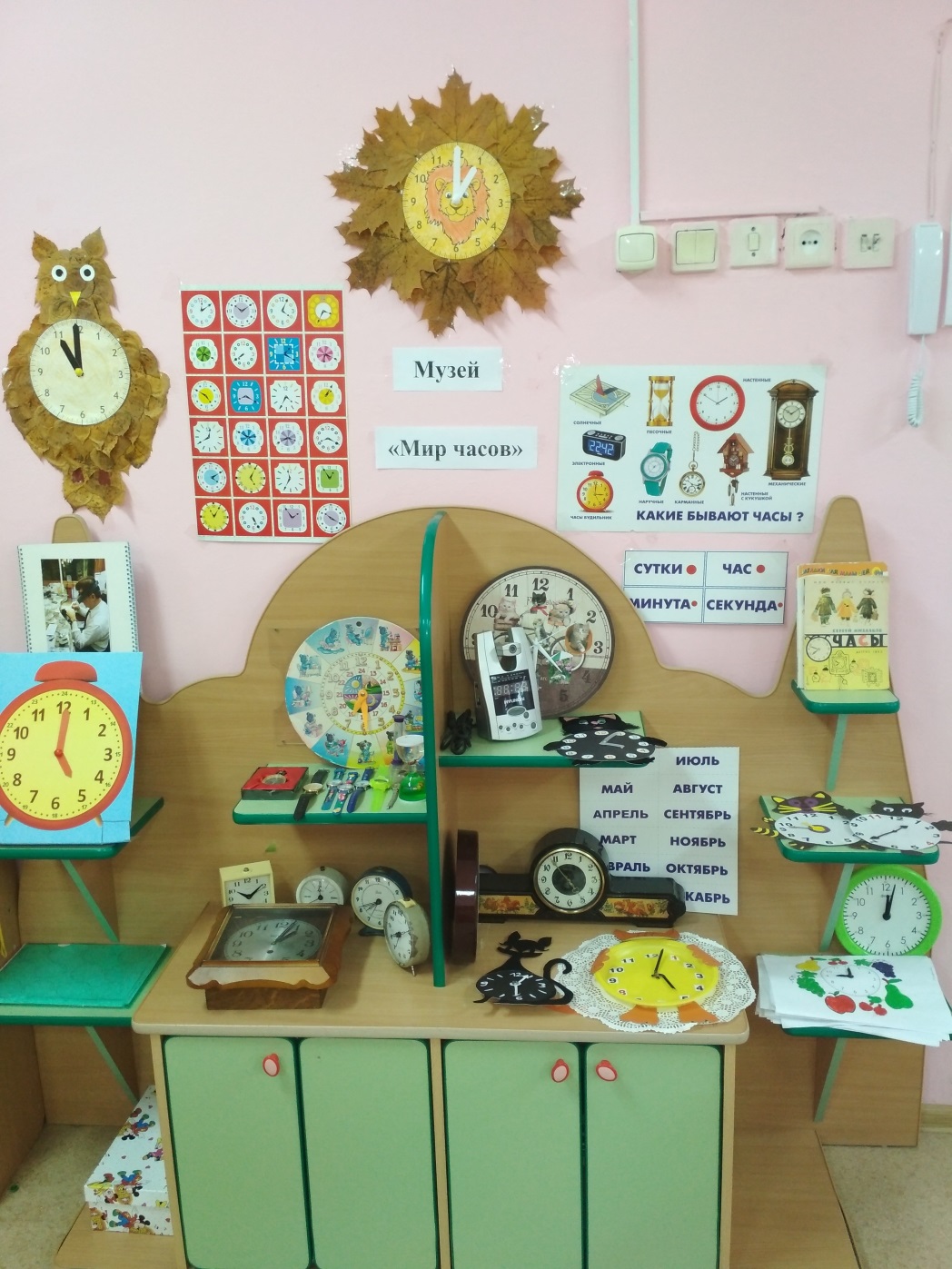 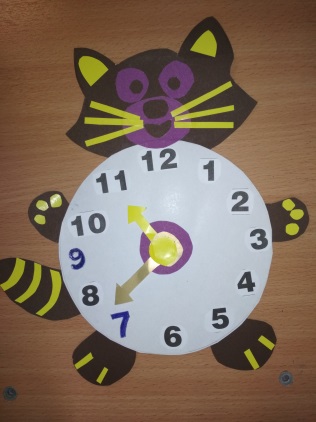 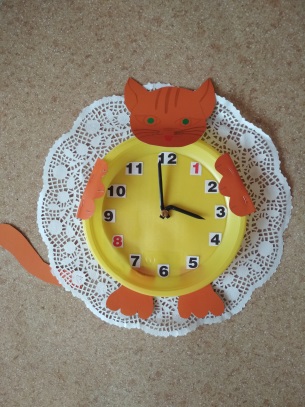 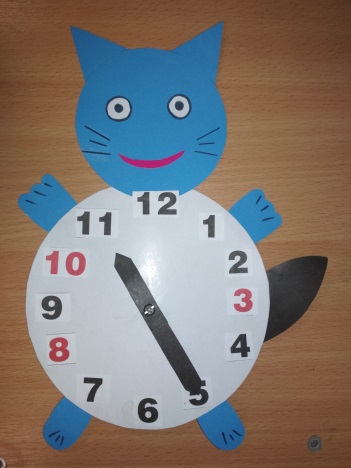 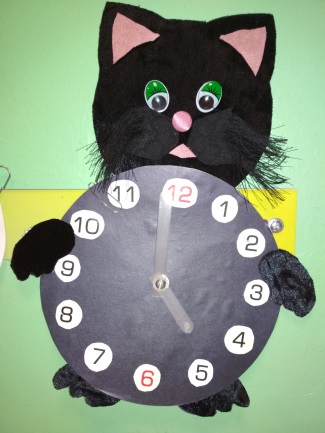 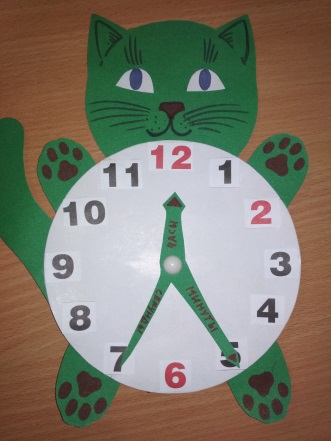 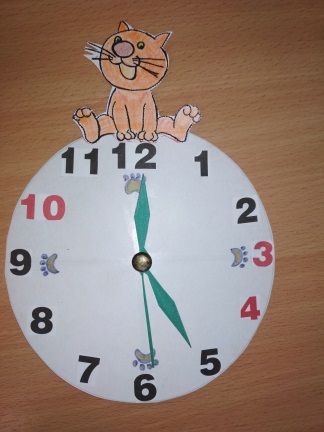